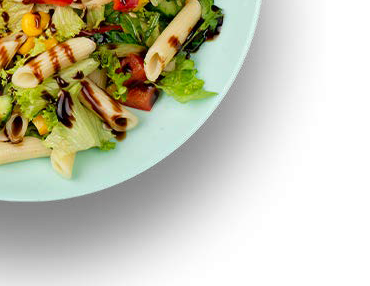 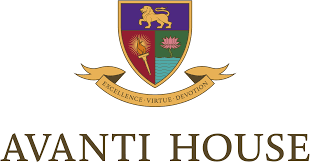 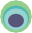 Spring & Summer Menu 2023
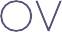 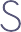 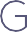 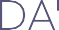 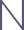 Primary
Stanmore
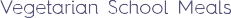 Allergens

         D - Dairy | G - Gluten | S – Soja | Se – Sesame | Mu – Mustard | Ce - Celery
Please Note: Salad bar, fresh breads & fruits are available every day; Seasonal fruits and vegetables are used
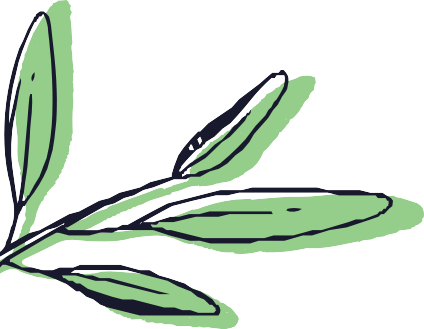 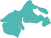 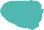 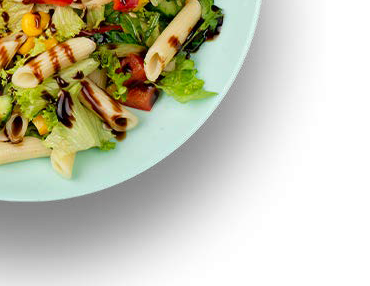 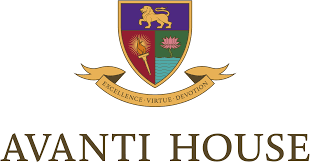 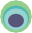 Spring & Summer Vegan Menu 2023
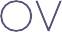 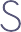 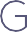 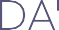 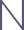 Primary
Stanmore
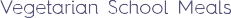 Allergens

         D - Dairy | G - Gluten | S – Soja | Se – Sesame | Mu – Mustard | Ce - Celery
Please Note: Salad bar, fresh breads & fruits are available every day; Seasonal fruits and vegetables are used
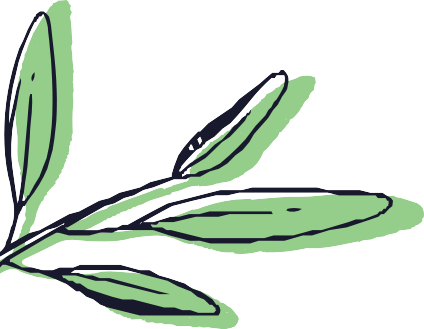 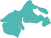 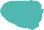